¡BINGO!
Obj. Leer y reconocer números del 0 al 20
Profesora: Daniella Peredo C.
Primeros Básicos
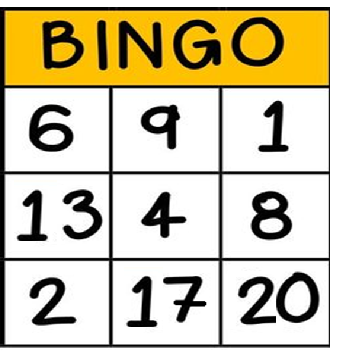 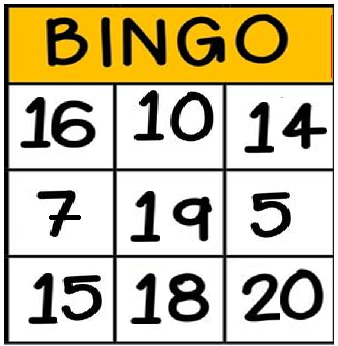 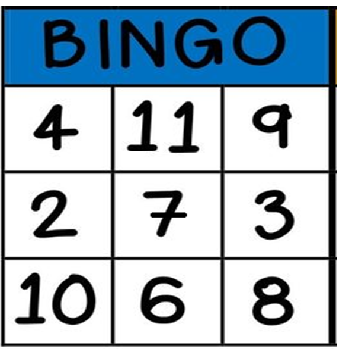 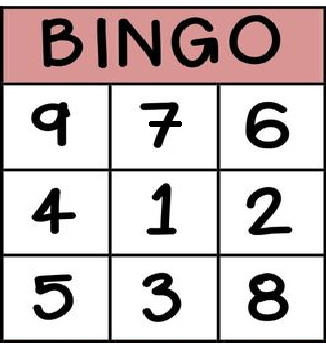 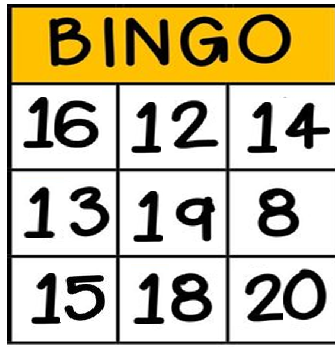 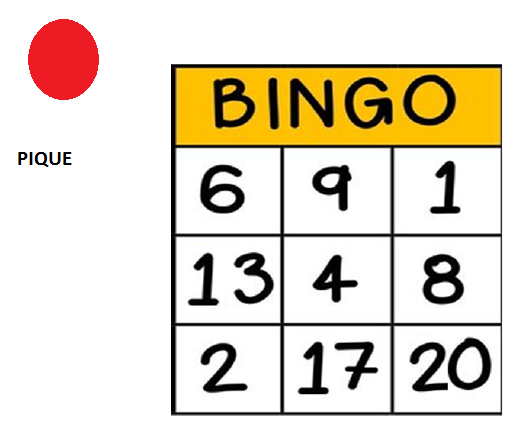 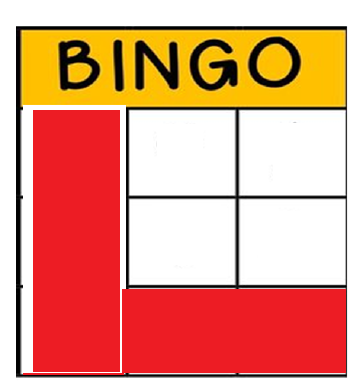 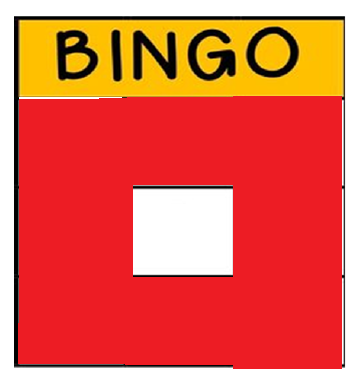 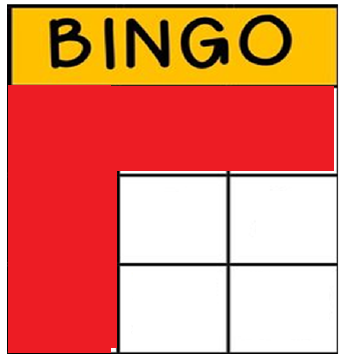 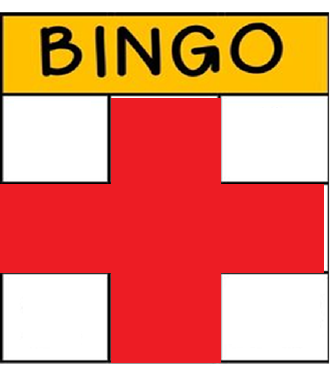 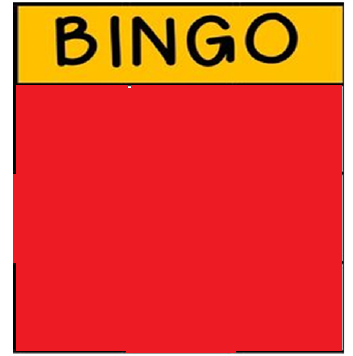